Special Education Advisory Committee
SEAC
February 25, 2021

Link to submit a question:
https://forms.gle/qGoxb897FPjqsZ9fA
1
[Speaker Notes: ;]
Agenda
Introductions from the Co-chairs
Public Testimony
Updates on re-entry
PPE and classroom set ups
Professional Development
Program and Principal Update
2
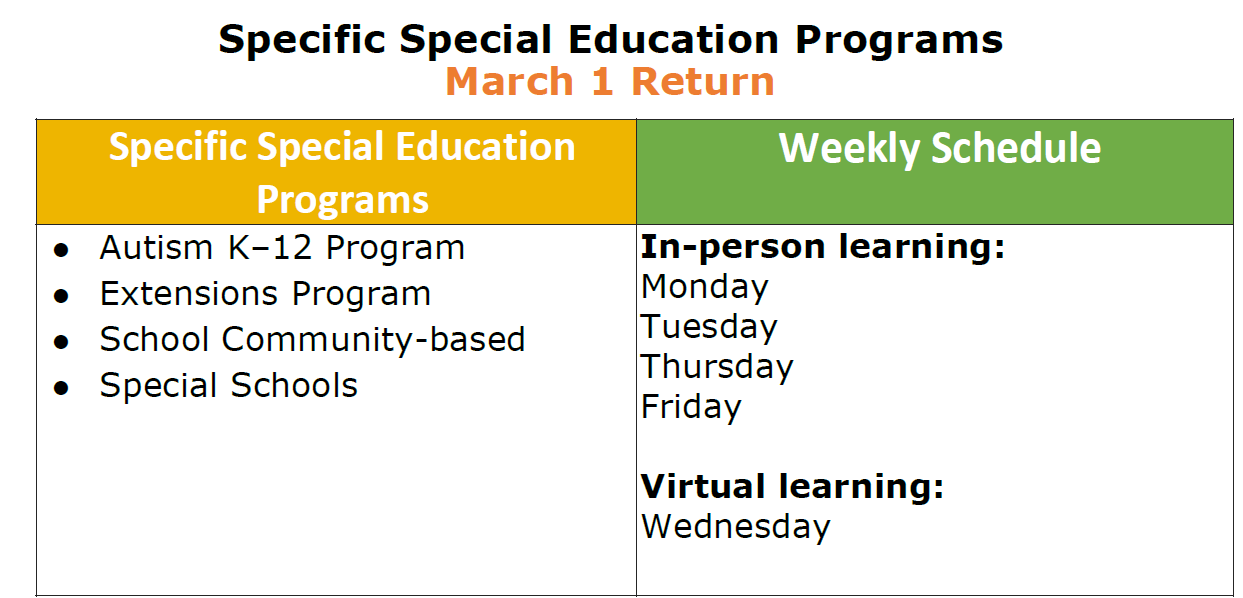 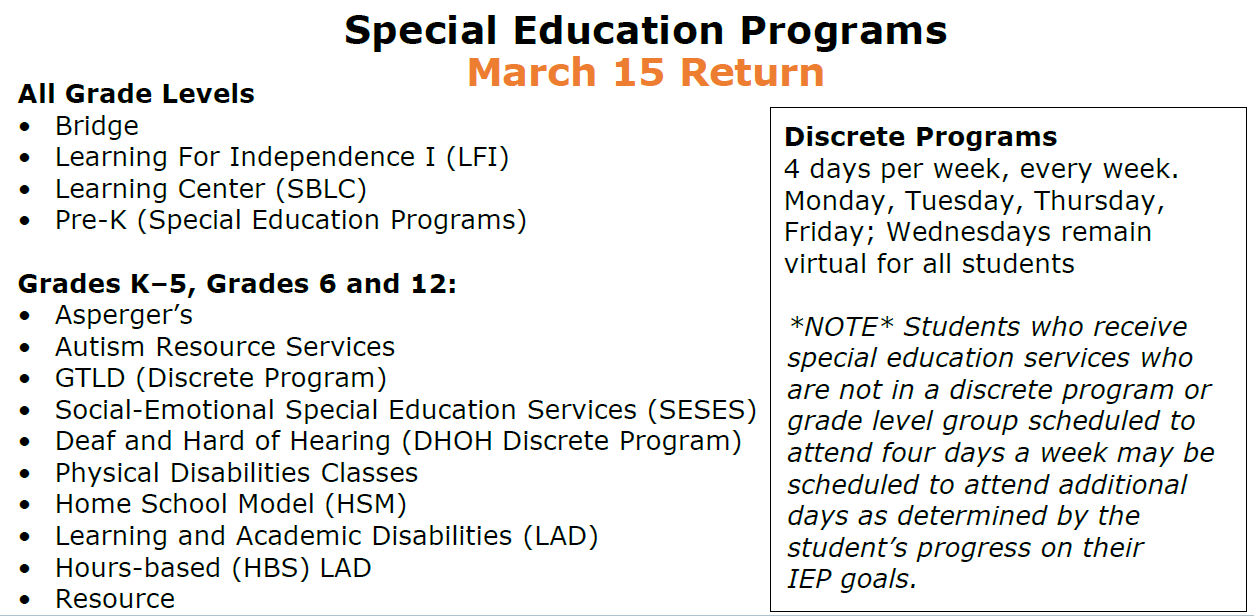 April 6 Return
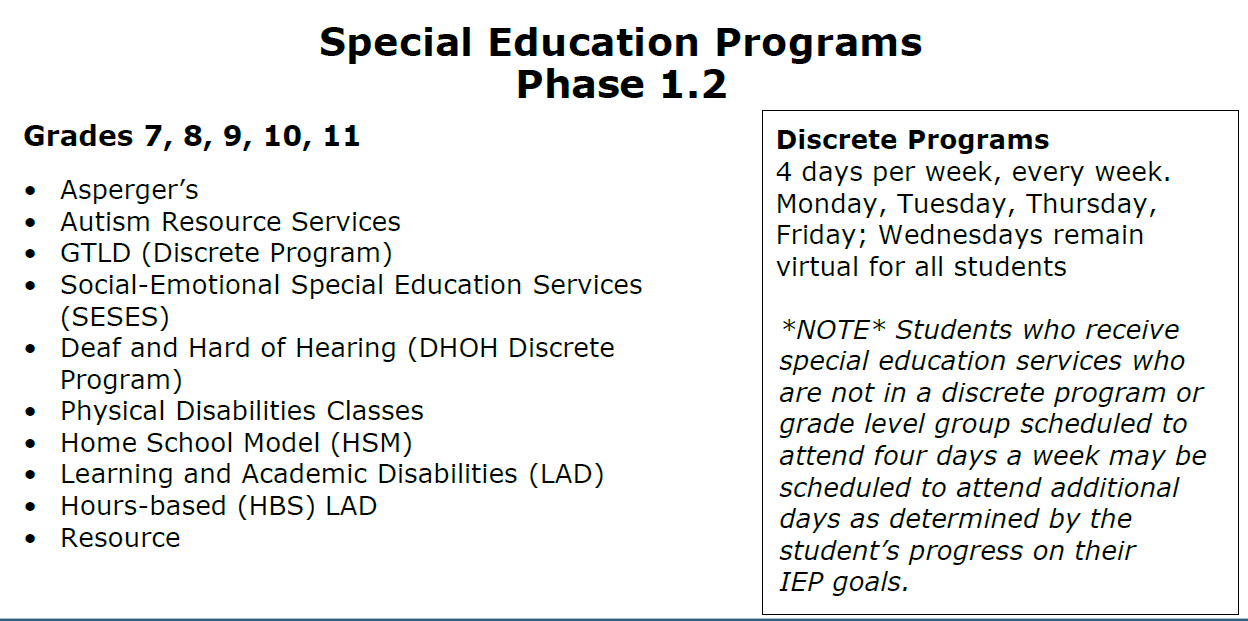 1
Reassigning Virtual Students
MARCH 15
Class A
CURRENT: 
Grade 2 Class A
Teacher
2 Classrooms
Each room permits 12-15 bodies
Logging in from home
24 
Virtual Students
Staff
19
In Person Students
5
Virtual Students
➕
Staff
Teacher
1
Reassigning Virtual Students
MARCH 15
Class A
CURRENT: 
Grade 12 Class A
Teacher
1 Classroom
Logging in from home
26 
Virtual Students
Staff
23
Virtual Students
3
Virtual Students
➕
Teacher
Students Fully Included in General Education Classes
Each school is developing a plan based on the number of students coming back and remaining virtual.
Each school will be presenting a plan to the school community
Each school is responsible for making sure students who receive services will receive the on the IEP services during the school day
8
Service Delivery
Related services that are able to continue to be delivered virtually will continue to be delivered in that setting initially and revisited after student groups are phased back into in person settings
If a student’s related services goal(s) have been unable to be implemented during virtual instruction because they require a classroom setting or specialized equipment, that student’s related services will be provided in-person.
Critical needs (equipment fitting) which cannot be addressed through remote services may require periodic pull-out or plug-in services within cohort (not more than every two weeks)
Health and Safety
The service model should emphasize the greatest reduction in risk of transmission, potential primary contacts, and need for quarantine across multiple cohorts/schools if positive test while continuing to provide the service
Related Services:
9
Professional Development
Staff attended trainings: Model Classrooms, PPE and, Addressing Challenging Behaviors (1,845 trained)
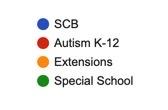 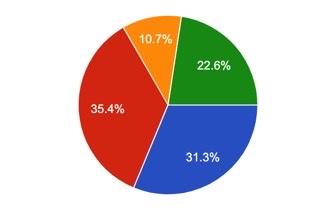 10
PPE for Students
Providing your student with a comfortable face mask will help prepare them for the return to in person learning
Schools have been supplied with various sizes of cloth and disposable face masks for students who need them
Specialized face masks, such as ClearMasks, will be provided to students with specific needs (e.g., articulation therapy, hearing needs, etc.)
Additional items such as student face shields will be provided on an as-needed basis
11
Special Education Transportation Professional Development
Professional Development for all bus 
staff as students return to School
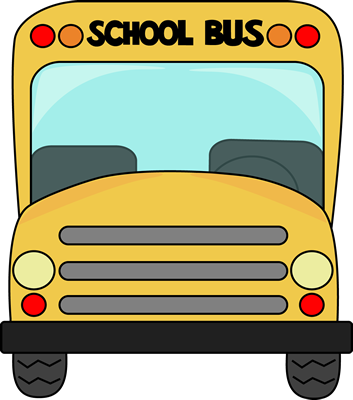 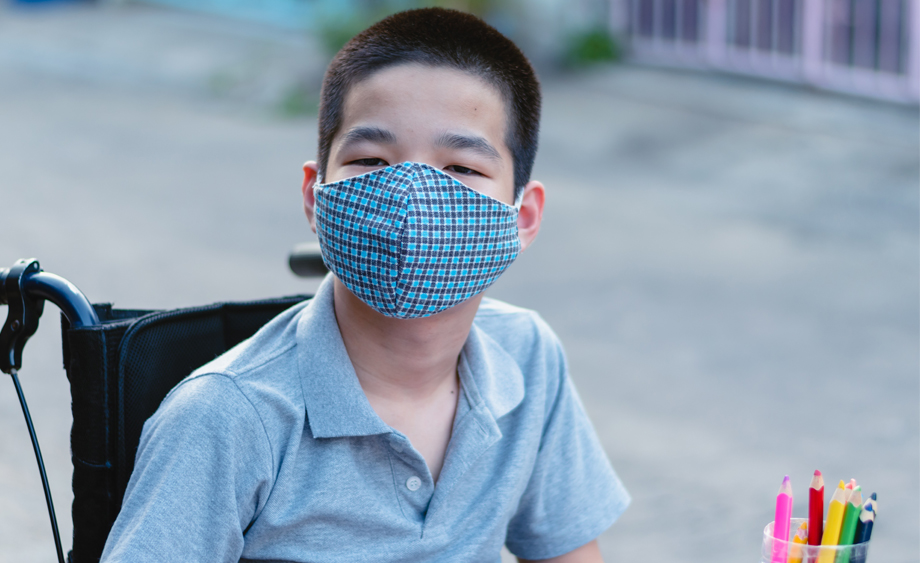 12
Services for Students with Autism
Autism Unit staff and School Teams have worked together to:
Ensure classrooms and virtual sections are staffed and provisioned to welcome our students back
Host parent evenings at each school to share photos of classes, answer questions, etc.
Hold after school teacher meetings where lessons regarding changes in schools, mask-wearing, etc. are provided to school teams
Identify areas of challenge and problem solve
13
Sample  from PD:
Proactive Strategies to Consider
Frequent opportunity for movement
Go outdoors if safe/able 
Consider flexible seating
Ball chair, wobble chair, standing desk, therabands, etc...
Proximity: still useful even if not directly next to a child
Positioning teachers near classroom doors 
During hall transitions, use staff to “surround” class
**Be mindful of shared materials and try to limit**
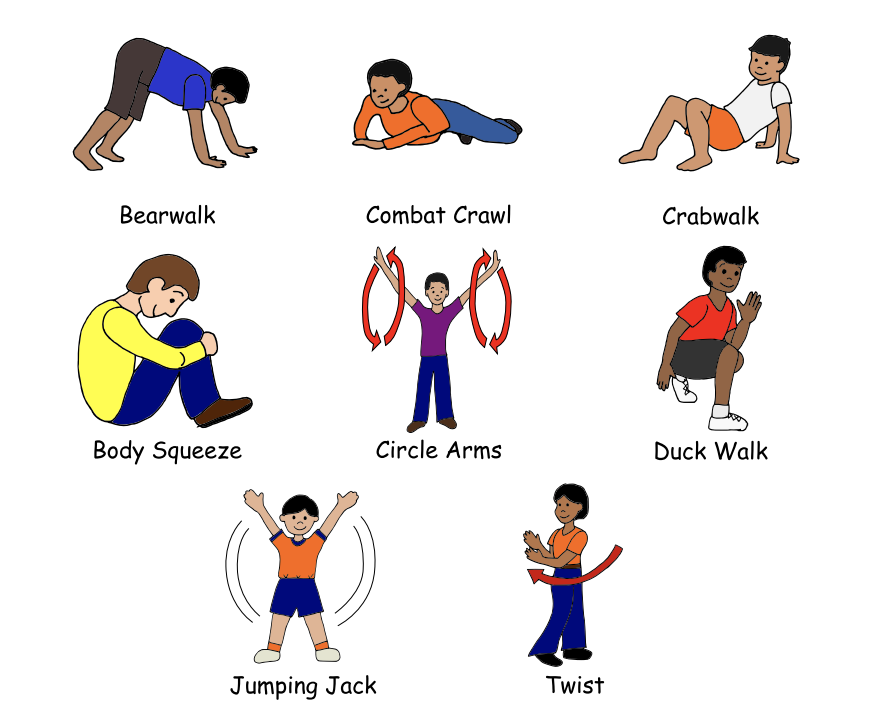 14
Sample from PD
Students not wearing masks
Proactive Strategies: 
Preferential seating, 
Pairing most valuable reinforcers with mask wearing. 
Social distancing, personalized materials,
Differential reinforcement for mask wearing, 
Videos, social narratives, 
Systematic instruction, tolerance training, 
Alternative masks-neck gaiters, bandanas, face  shields, etc.
Responsive Strategies: 
Ongoing instruction and training, 
Environmental barriers
Resources: Health and Safety
Health and safety lessons including mask wearing
15
Extensions
School teams have been hosting virtual back to school meetings with families and providing virtual tours for new students. 
Staff have been reimagining and rearranging their classrooms with health and safety guidelines in place. 
School teams have been collaborating with building administration on schedules, additional space and staffing  
Teachers, paraeducators and support staff have participated in the professional development 
Model Classroom Guidance 
Managing Challenging Behaviors 
PPE for Close Contact Services
Tools for Reducing Risk Behavior 
Nonviolent Crisis Intervention
16
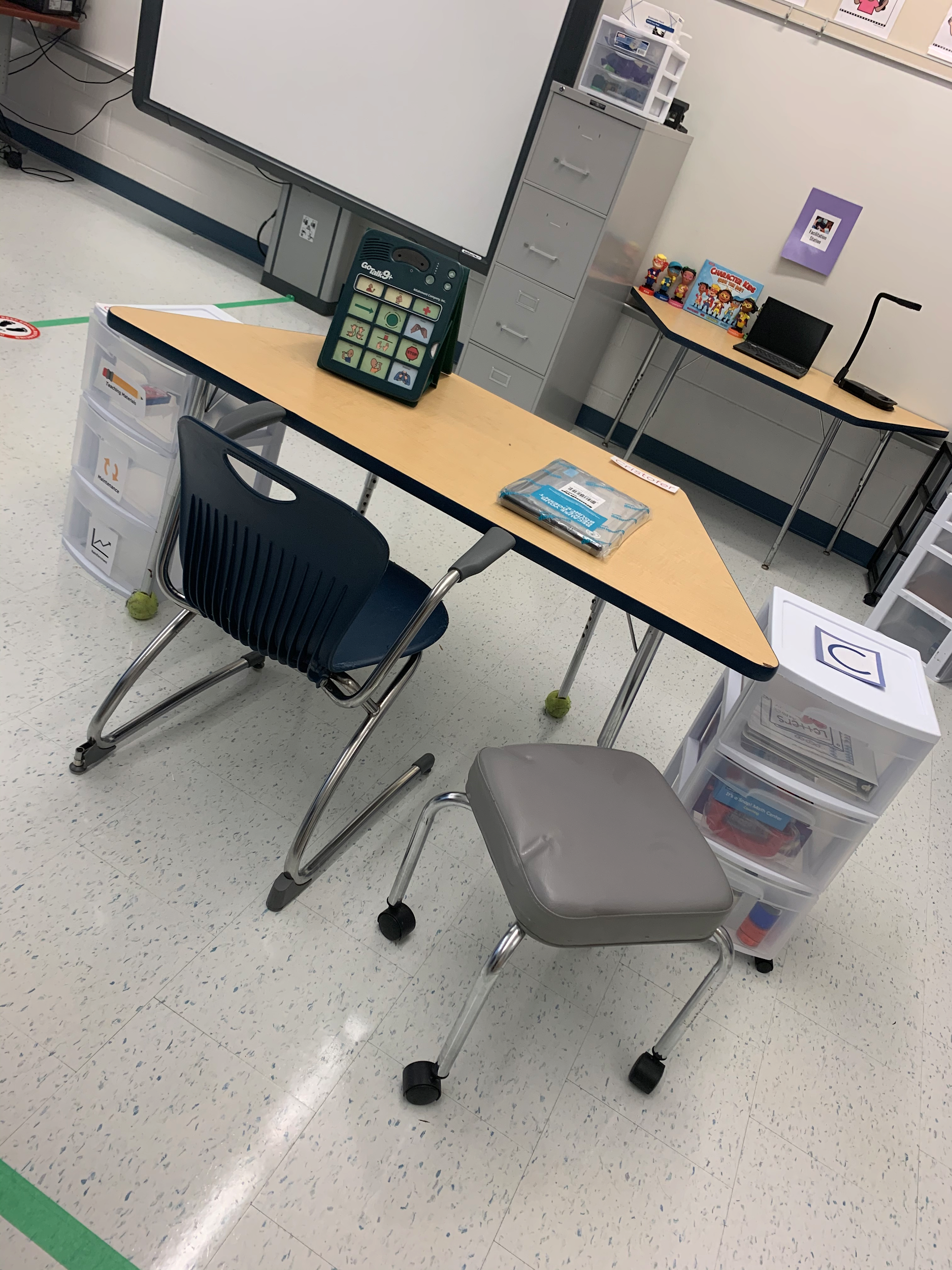 Extensions
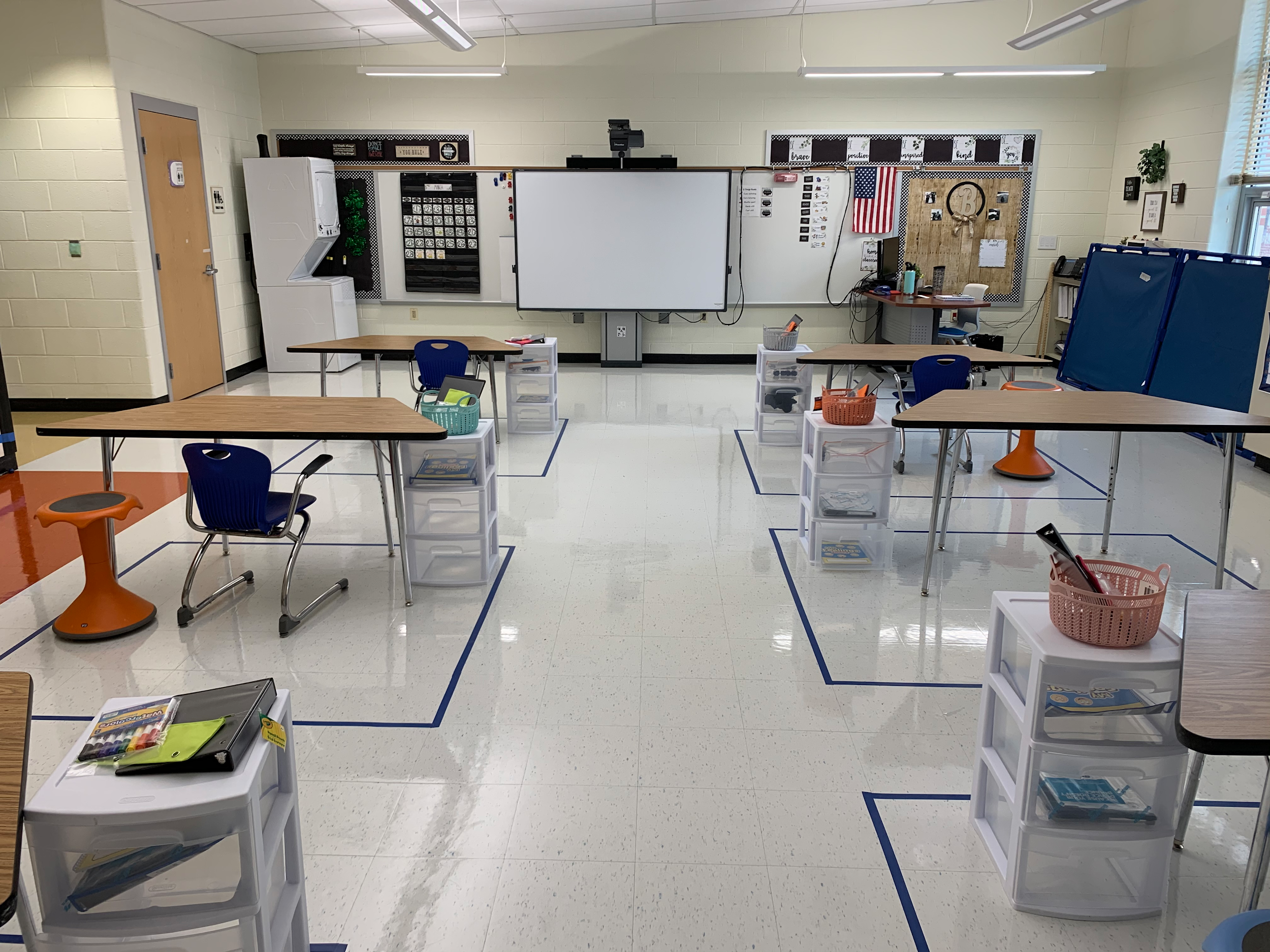 17
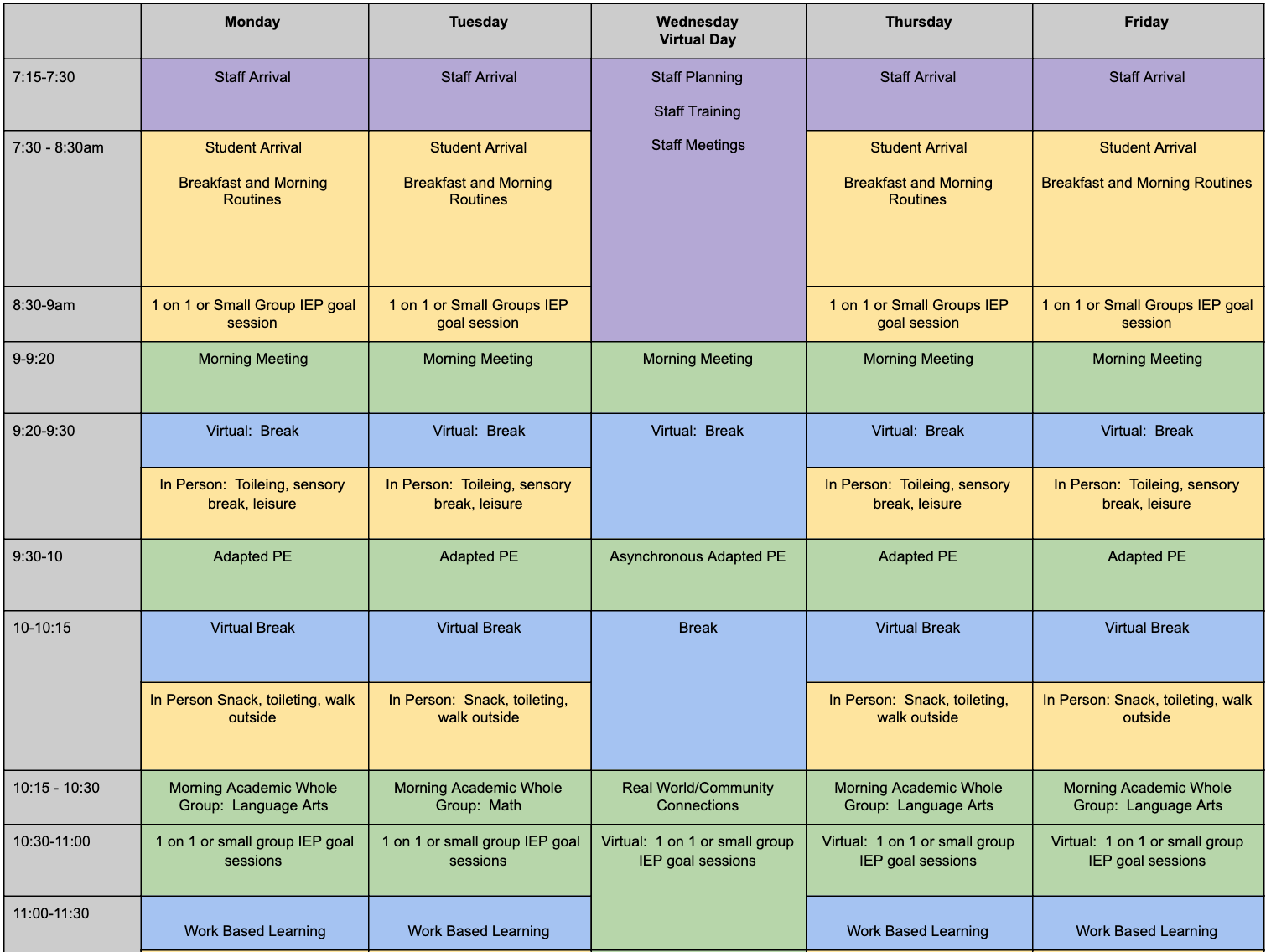 Sample High School Schedule
In-Person
Virtual & In-Person
18
Area Supervisors
Dr. Brunson
Dr. McKinnon
Ms. Smith
19
Special Schools
Carl Sandburg Learning Center
20
Special Schools
Rock Terrace School
21
Stephen Knolls School
March 1 In-Person               March 15 In-Person
    3 ES students - 1 class		 9 PEP students - 3 classes
     1 MS student - 1 class

Enhanced PPE on site, including: face shields, closed goggles, disposable masks, gloves, disposable gowns, KN-95 masks.
Staff have been reimagining and rearranging their classrooms with health and safety guidelines in place. 
School teams have been collaborating with building administration on schedules, additional space and staffing.  
Teachers, paraeducators and support staff have participated in the professional development.
Teachers and administration have been working with transportation on bus schedules.
Teachers and administration have been working with the PEP office on including students from other PEP sites.
22
Longview
Longview Hybrid Planning Information
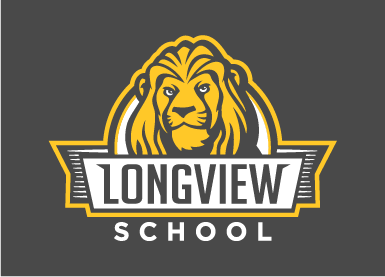 23
Questions
Link to submit a question:
https://forms.gle/qGoxb897FPjqsZ9fA
24